Double differencing of IASI-A/B (+ AIRS and CrIS) against Himawari-8/AHI IR Channels 




Masaya Takahashi
Meteorological Satellite Center,
Japan Meteorological Agency
GRWG Web Meeting, 14 December 2017
1
Spectral Coverage of Reference Instruments vs. Himawari-8/AHI IR Bands
IASI covers almost all the AHI spectra
CrIS/AIRS do not fully cover several AHI bands
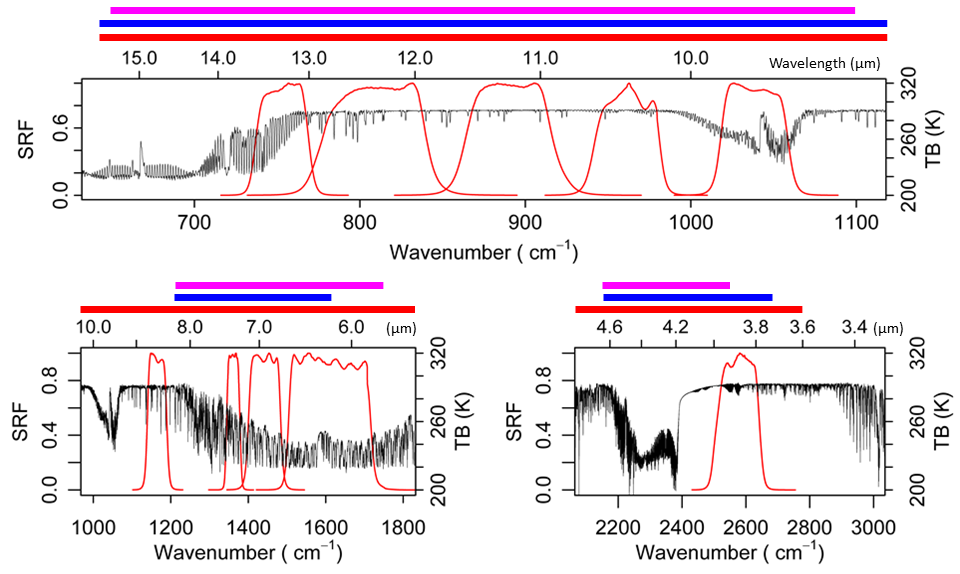 CrIS
AIRS
IASI
#16     #15        #14       #13        #12
#10
#9   #8
#11
#7
GRWG Web Meeting, 14 December 2017
2
Time Series of Double Difference (IASI-B – IASI-A) using Himawari-8/AHI GEO-LEO-IR
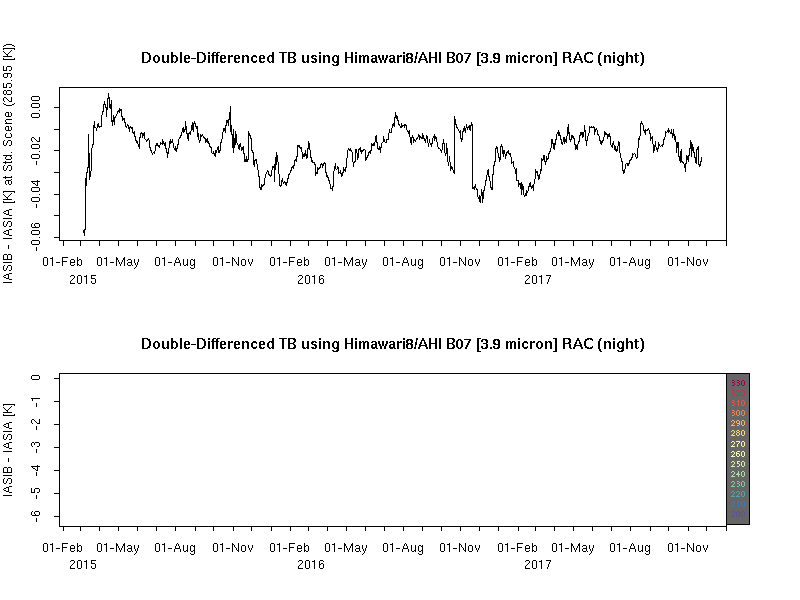 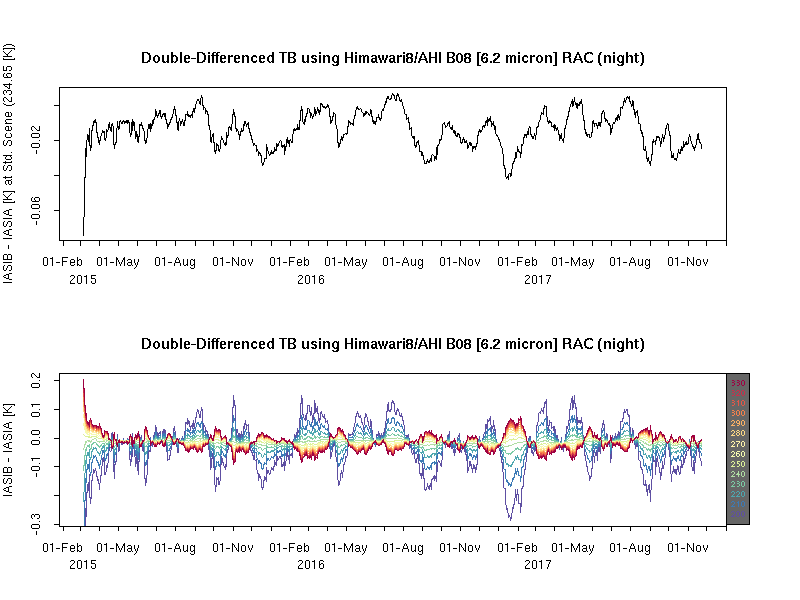 IASI-B – IASI-A [K]
IASI-B – IASI-A [K]
3.9 μm@286 K
6.2 μm@235 K
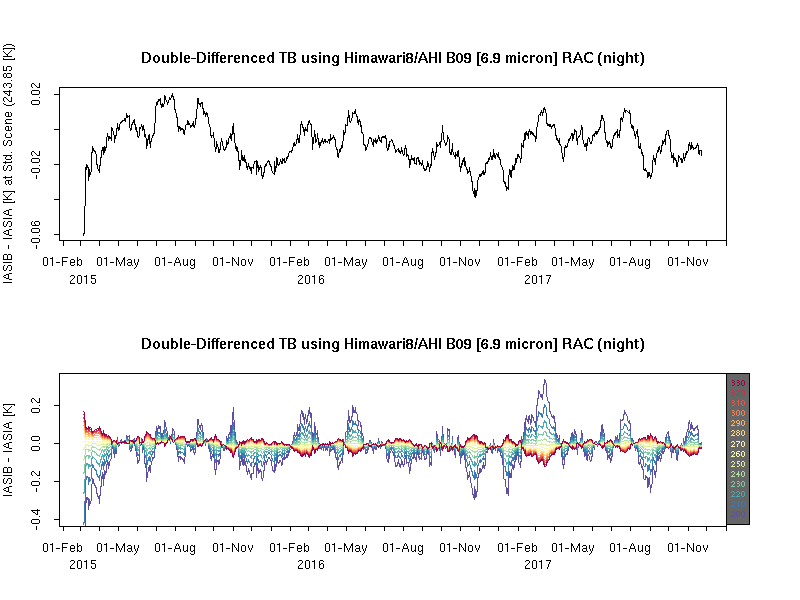 Consistent double difference result that was validated using SEVIRI GEO-LEO-IR
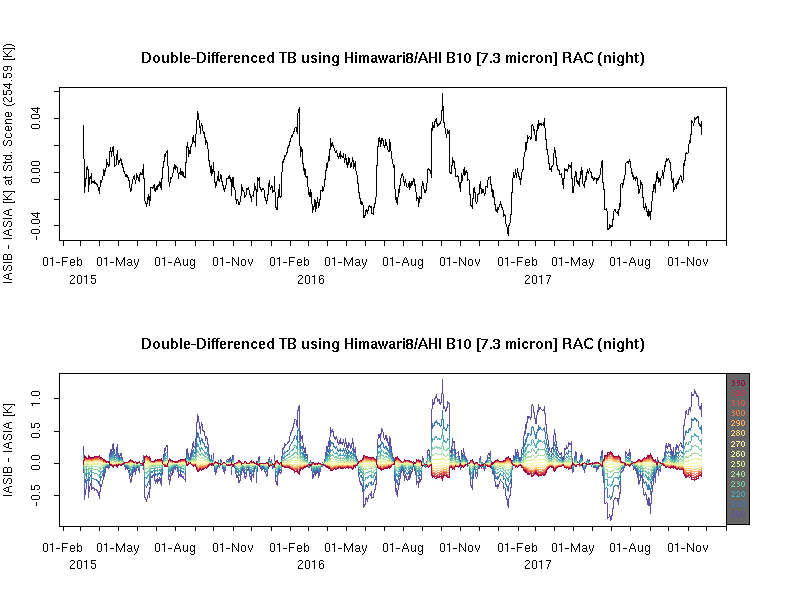 IASI-B – IASI-A [K]
IASI-B – IASI-A [K]
6.9 μm@244 K
7.3 μm@255 K
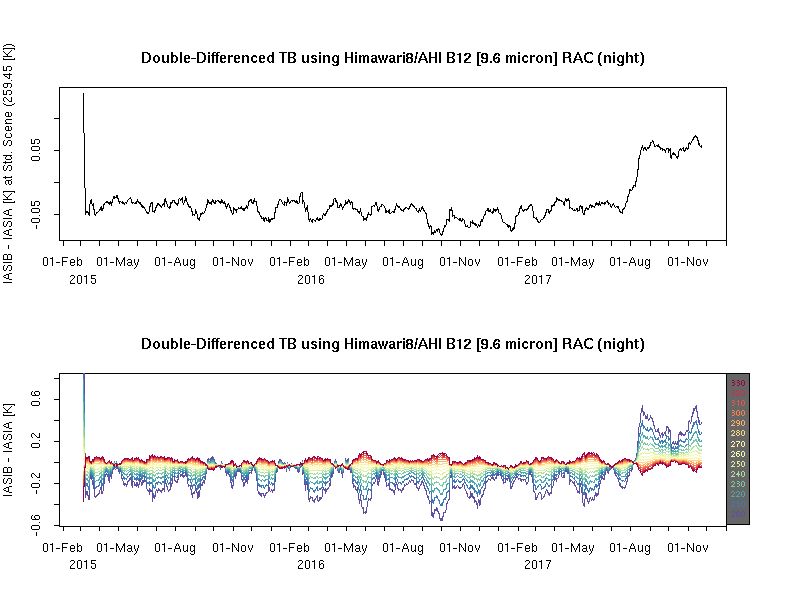 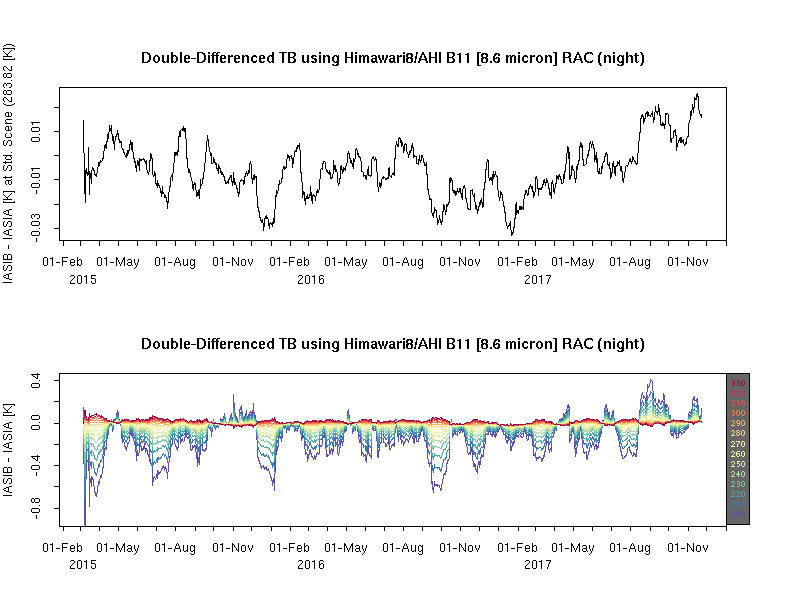 IASI-B – IASI-A [K]
IASI-B – IASI-A [K]
8.6 μm@284 K
9.6 μm@259 K
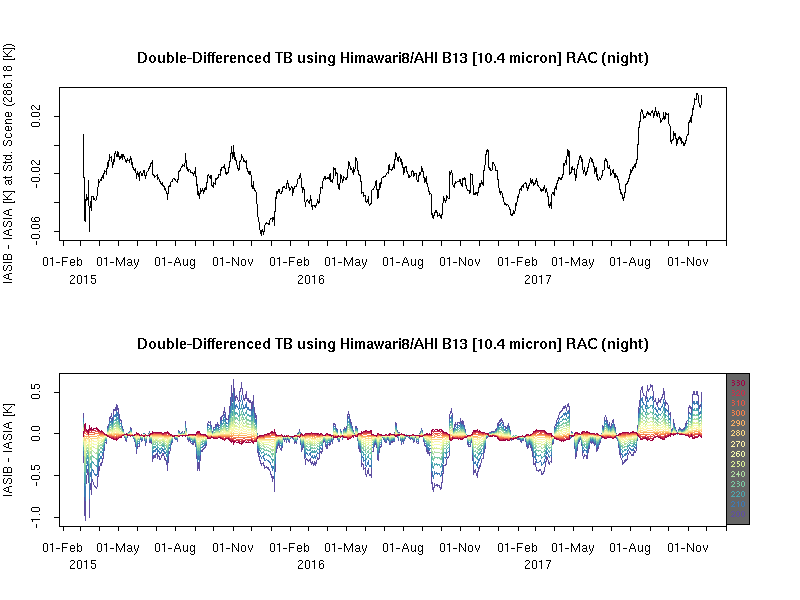 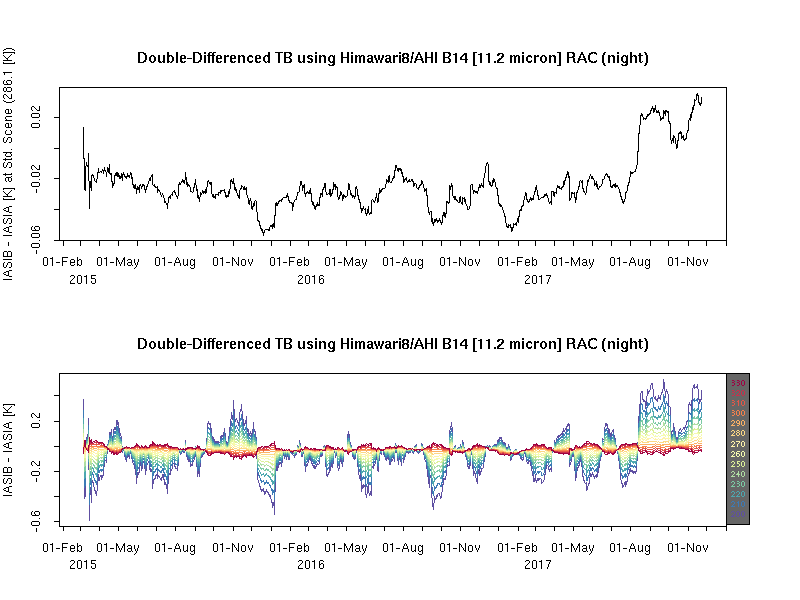 IASI-B – IASI-A [K]
IASI-B – IASI-A [K]
10.4 μm@286 K
11.2 μm@286 K
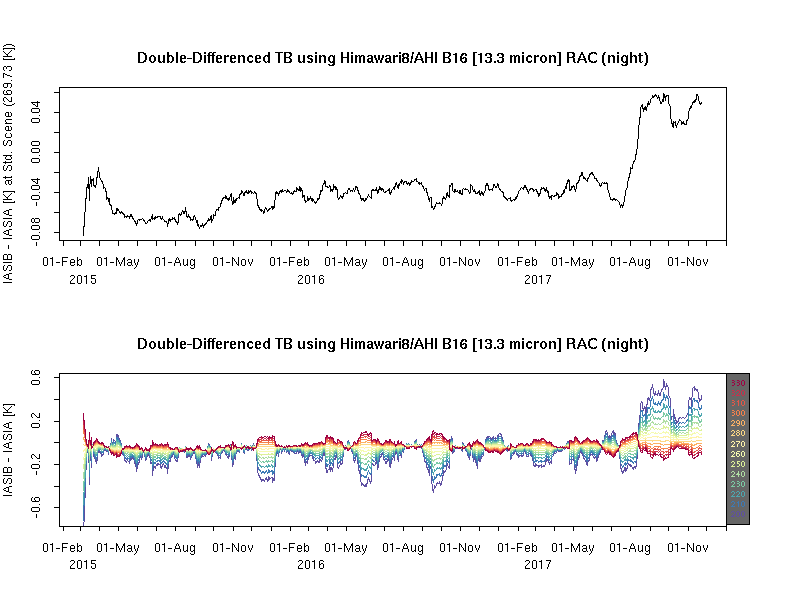 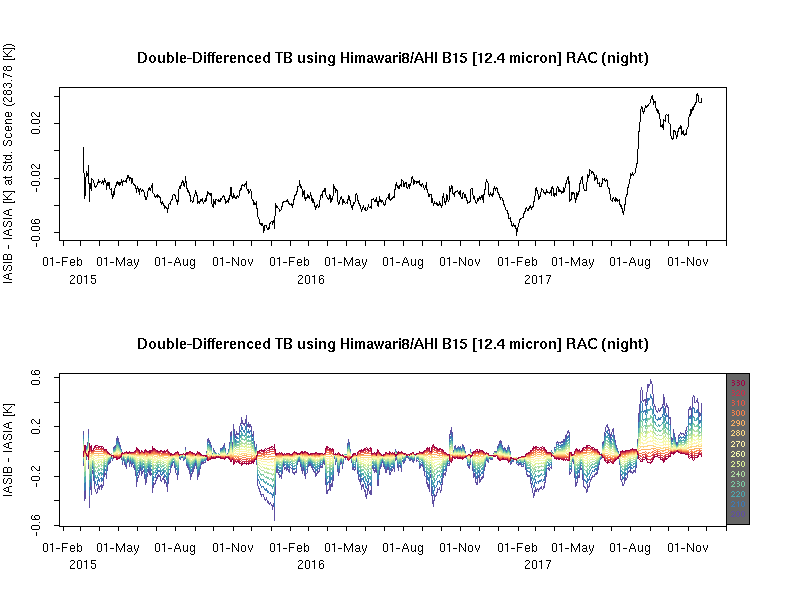 IASI-B – IASI-A [K]
IASI-B – IASI-A [K]
12.4 μm@284 K
13.3 μm@270 K
IASI-B – IASI-A for Himawari-8/AHI 13.3 μm Band
TB bias at standard scene
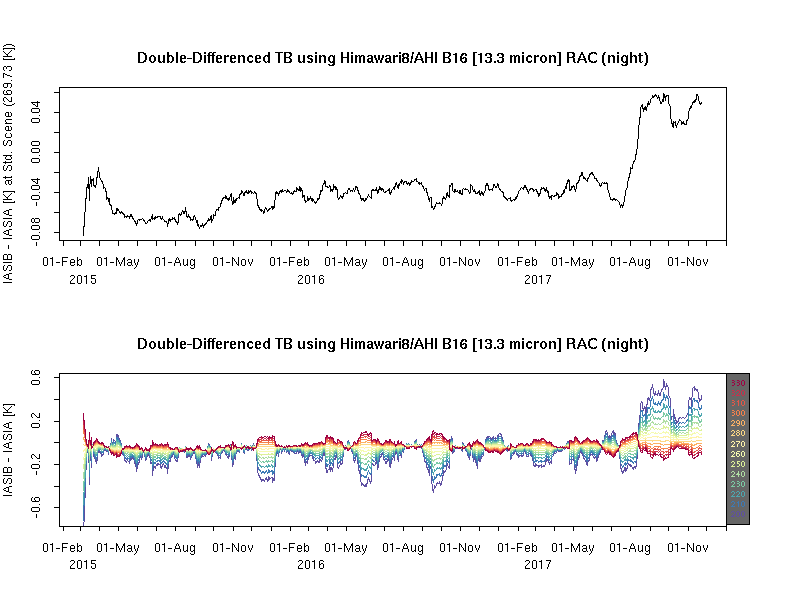 ~0.1 K
Jump
IASI-B – IASI-A [K]
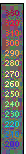 TB bias at various brightness temperatures
IASI-B – IASI-A [K]
~0.5 K Jump at cold scenes
GRWG Web Meeting, 14 December 2017
4
IASI-B – AIRS for Himawari-8/AHI 13.3 μm Band
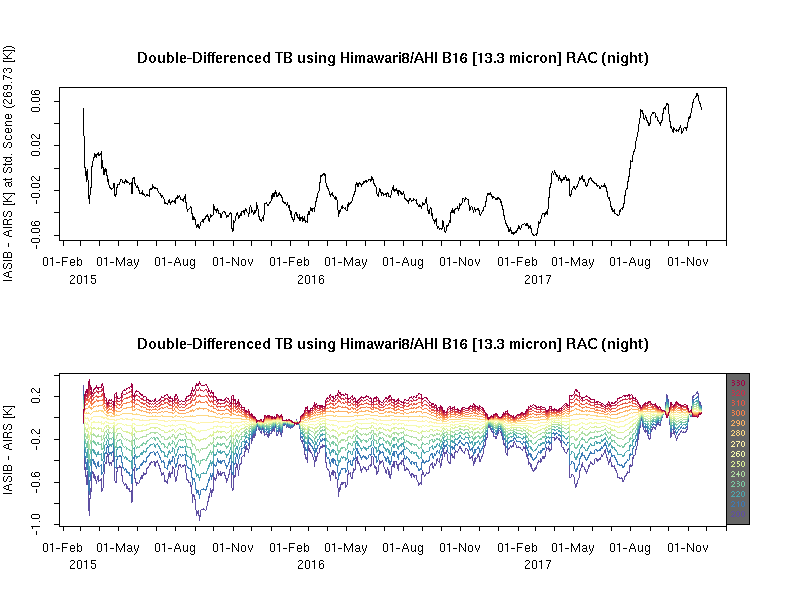 ~0.1 K
Jump
IASI-B – AIRS [K]
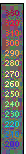 IASI-B – AIRS [K]
~0.5 K Jump at cold scenes
GRWG Web Meeting, 14 December 2017
5
IASI-B – CrIS for Himawari-8/AHI 13.3 μm Band
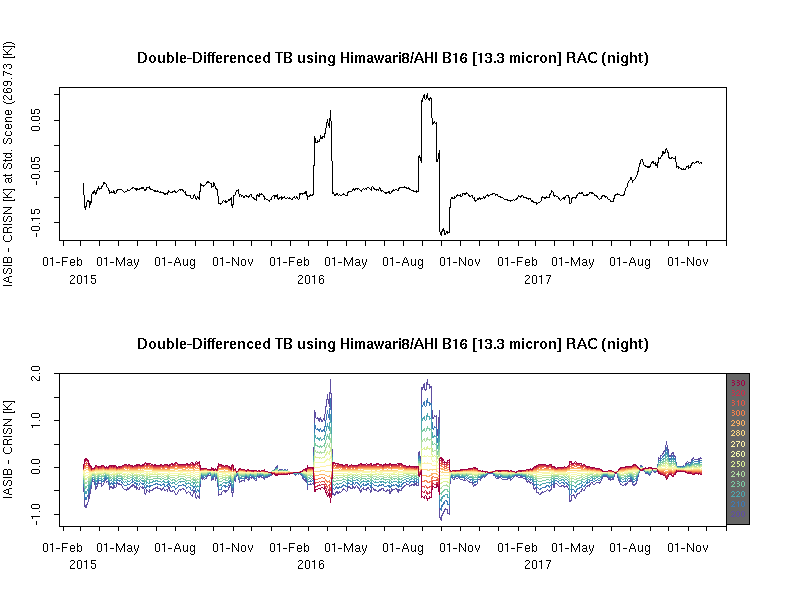 IASI-B – CrIS [K]
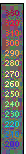 Systematic change of TB biases from negative to positive
Outliers are probably contained in the stats, need to be reprocessed
IASI-B – CrIS [K]
GRWG Web Meeting, 14 December 2017
6
IASI-B – IASI-A Stats – Inter-comparison between AHI and SEVIRI
Mean Difference dTb [K]
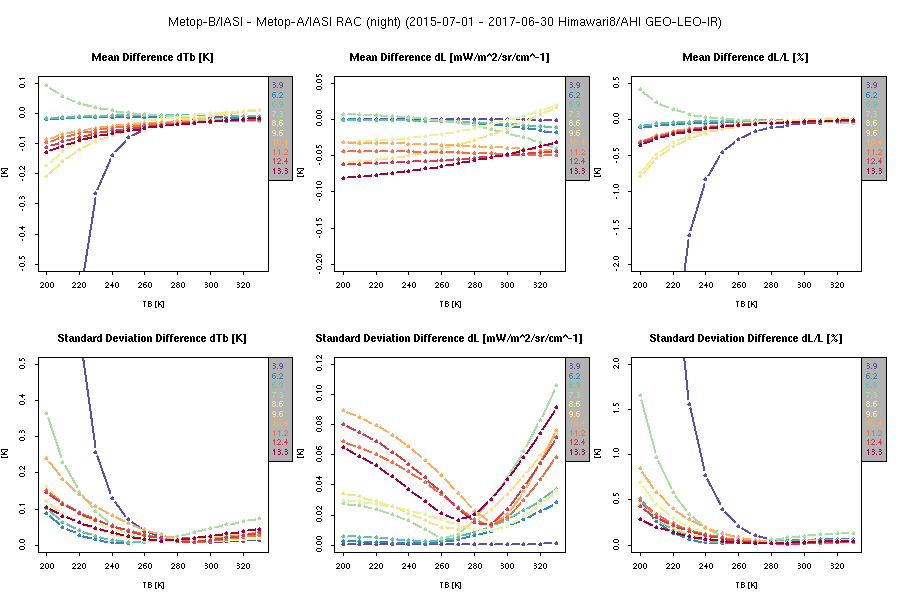 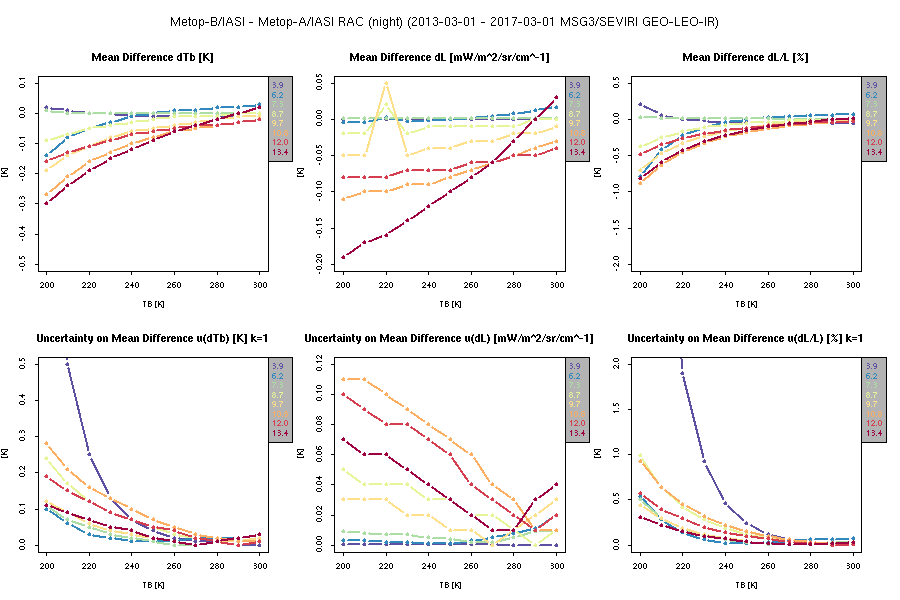 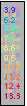 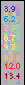 Color: Spectral Bands of AHI and SEVIRI
Himawari-8/AHI
(2015-07-01 – 2017-06-30)
Meteosat-10/SEVIRI
(2013-03-01 – 2017-03-01)
Uncertainty on Mean Difference u(dTb) [K], k=1
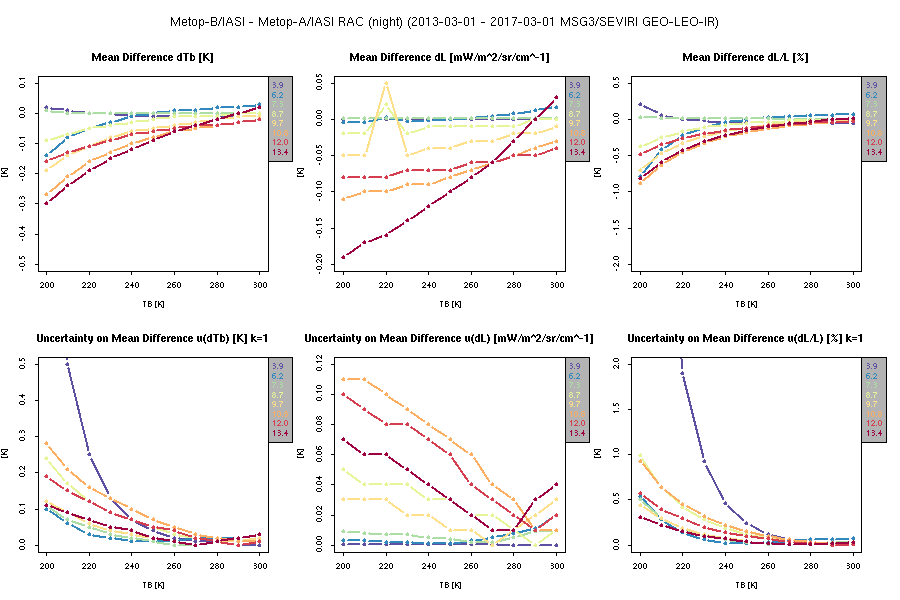 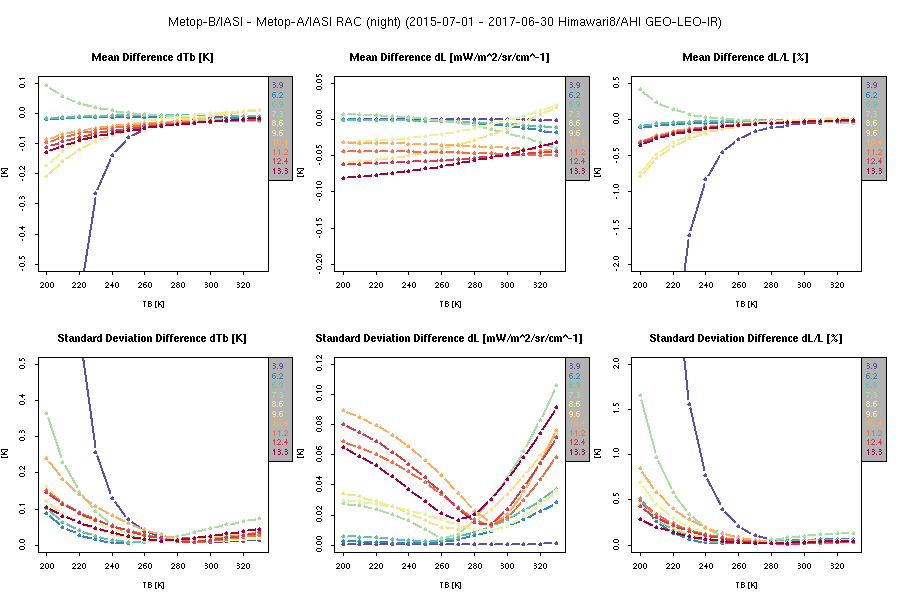 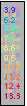 Himawari-8/AHI
(2015-07-01 – 2017-06-30)
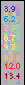 Meteosat-10/SEVIRI
(2013-03-01 – 2017-03-01)
Summary
TB biases of GSICS reference instruments were validated based on double difference approach, using Himawari-8/AHI GEO-LEO-IR
IASI-B – IASI-A, IASI-B – AIRS, IASI-B – CrIS, …
Double differences detected IASI-B on-board processing change on 2017-08-02
Larger impacts on cold scenes (~0.5 K jump@200 K)
Himawari-8/AHI double difference statistics generally shows good agreement with that of Meteosat-10/SEVIRI
GRWG Web Meeting, 14 December 2017
8
Thank You!
GRWG Web Meeting, 14 December 2017
9
IASI-A – IASI-B for Himawari-8/AHI 6.2 μm Band
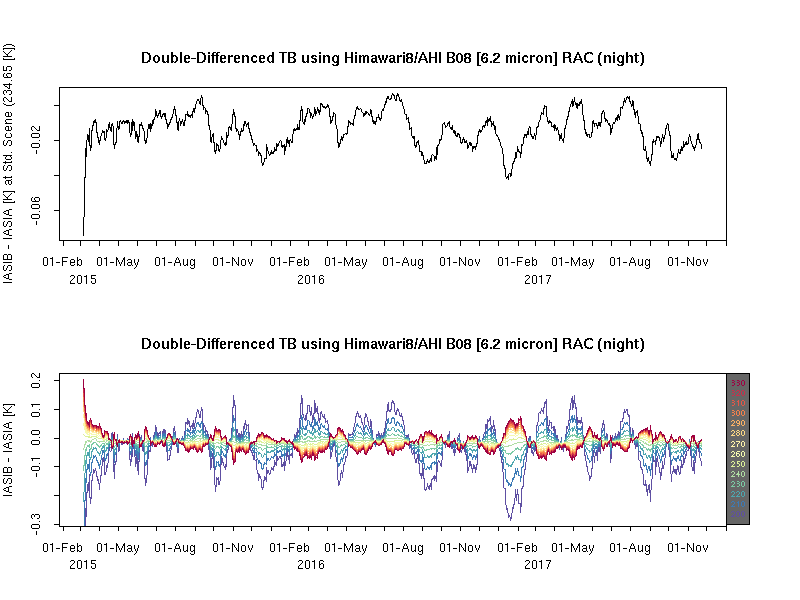 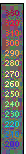 GRWG Web Meeting, 14 December 2017
10
IASI-A – IASI-B for Himawari-8/AHI 6.9 μm Band
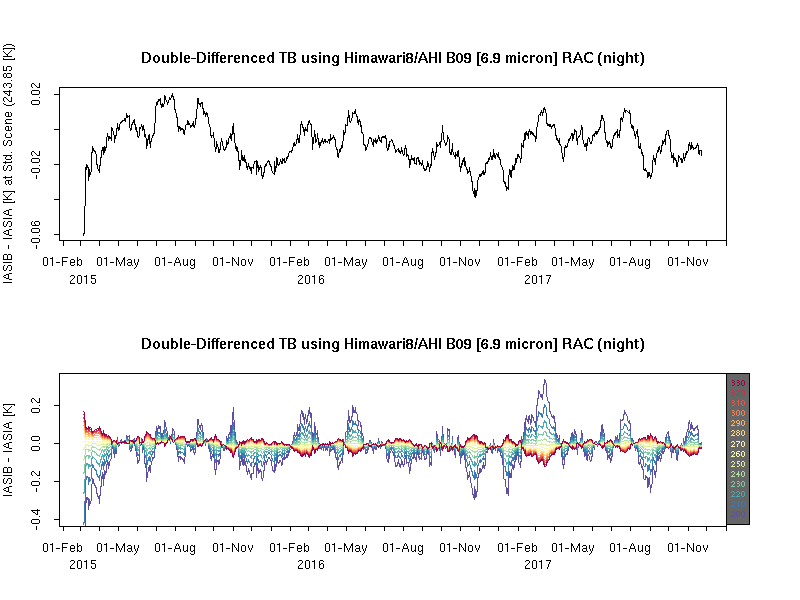 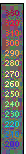 GRWG Web Meeting, 14 December 2017
11
IASI-A – IASI-B for Himawari-8/AHI 7.3 μm Band
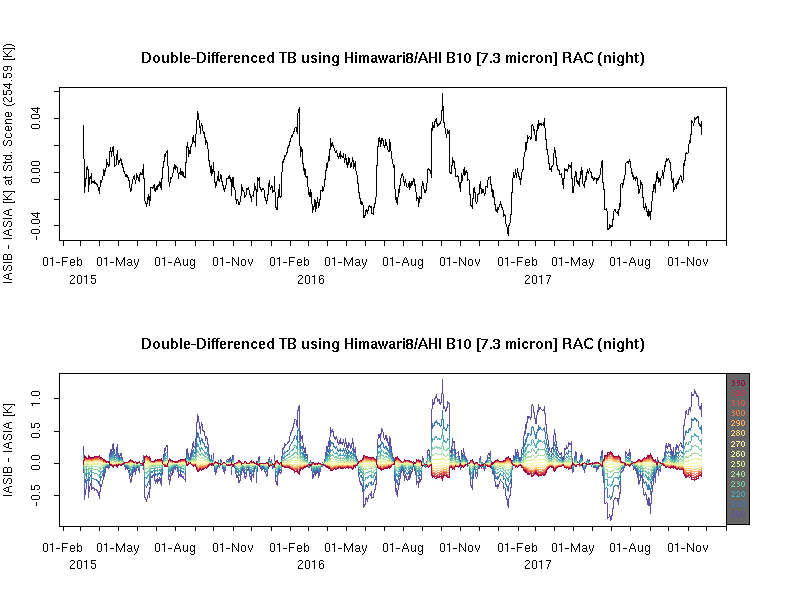 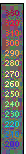 GRWG Web Meeting, 14 December 2017
12
IASI-A – IASI-B for Himawari-8/AHI 8.6 μm Band
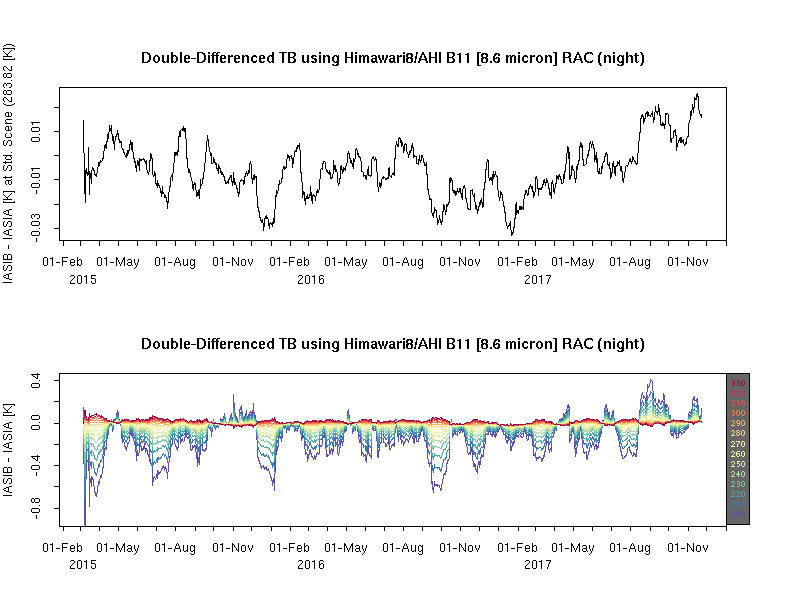 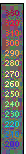 GRWG Web Meeting, 14 December 2017
13
IASI-A – IASI-B for Himawari-8/AHI 9.6 μm Band
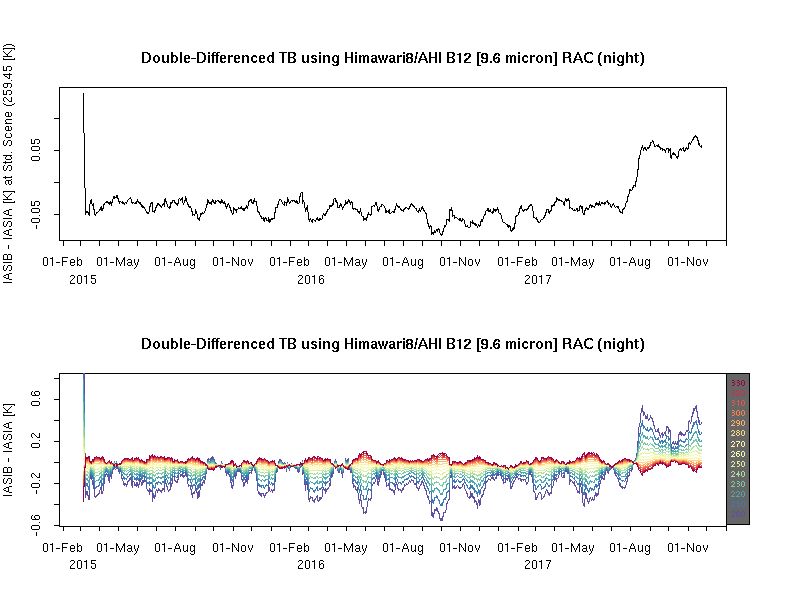 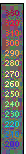 GRWG Web Meeting, 14 December 2017
14
IASI-A – IASI-B for Himawari-8/AHI 10.4 μm Band
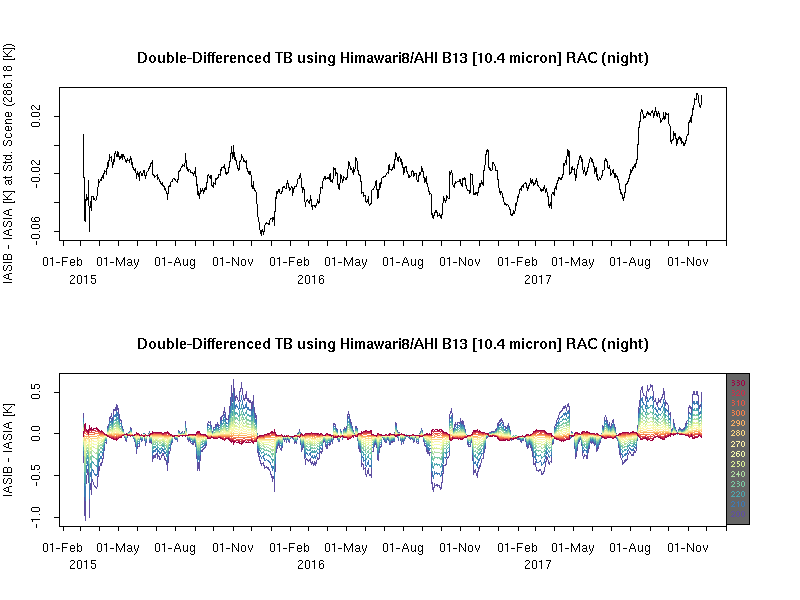 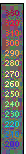 GRWG Web Meeting, 14 December 2017
15
IASI-A – IASI-B for Himawari-8/AHI 11.2 μm Band
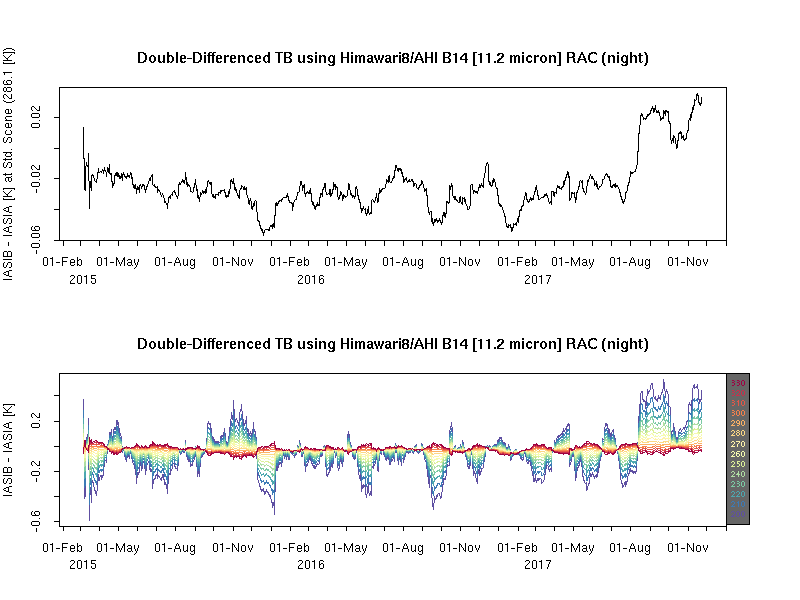 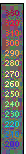 GRWG Web Meeting, 14 December 2017
16
IASI-A – IASI-B for Himawari-8/AHI 12.4 μm Band
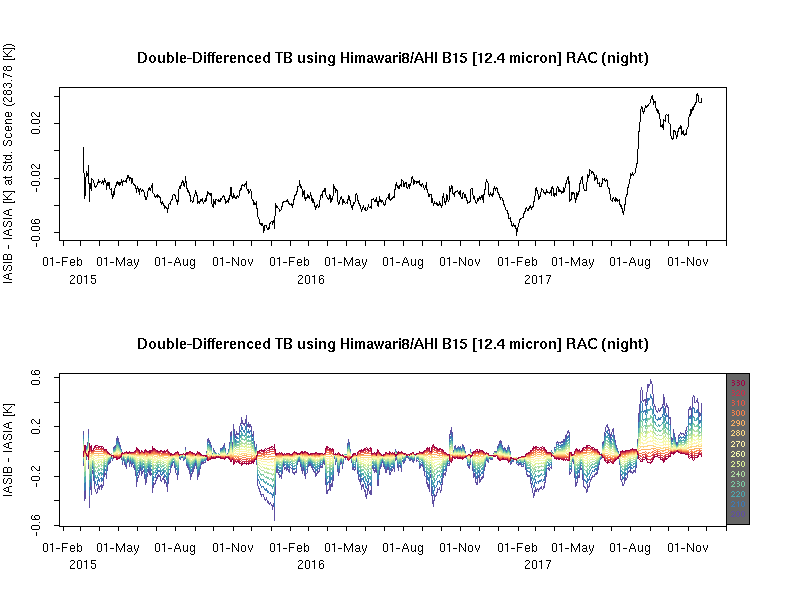 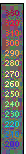 GRWG Web Meeting, 14 December 2017
17